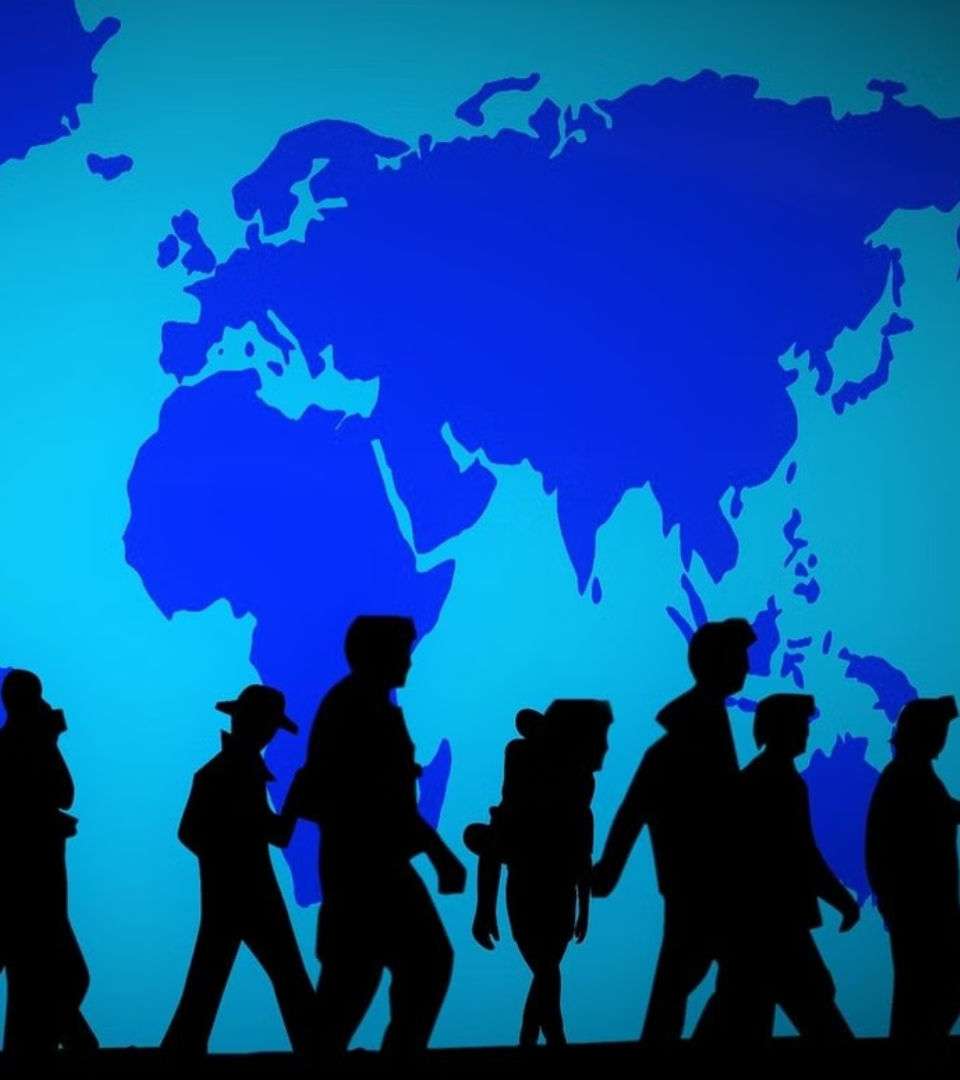 Размещение и миграции населения
newUROKI.net
Здравствуйте, ребята! Сегодня мы поговорим о важном аспекте географии - размещении и миграции населения. Мы рассмотрим неравномерное распределение людей по планете, поговорим о факторах, влияющих на это, и о глобальных миграционных процессах.
Презентация для урока географии в 10 классе по теме: "Размещение и миграции населения"
«Новые УРОКИ» newUROKI.net
Всё для учителя – всё бесплатно!
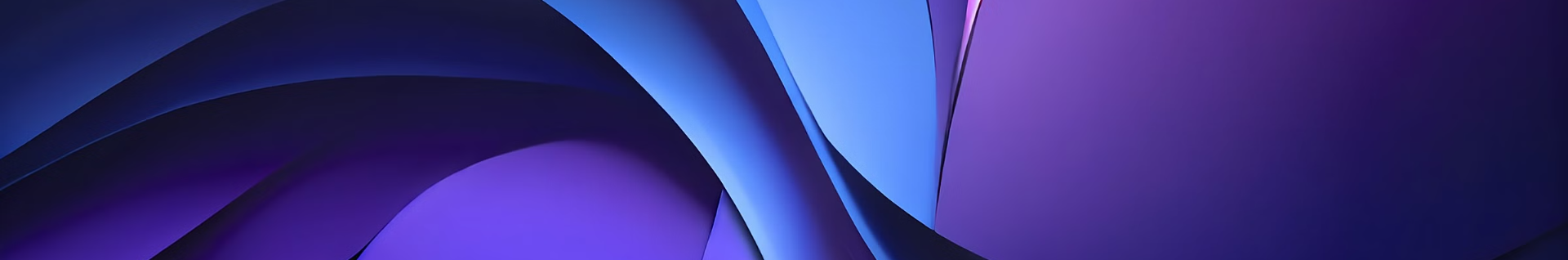 newUROKI.net
Особенности размещения населения по планете
Неравномерность
Природные факторы
Экономические факторы
Население Земли распределено крайне неравномерно. Наиболее заселенные регионы – это Азия, Европа и Северная Америка. А в Антарктиде, в пустынях и в горных районах людей живет очень мало.
К ключевым факторам, влияющим на размещение населения, относятся: климат, рельеф, почва, наличие водных ресурсов. Благоприятные условия привлекают людей, в то время как неблагоприятные условия ограничивают возможности для жизни и развития.
Развитые экономические центры привлекают население благодаря наличию рабочих мест, инфраструктуры и возможностей для образования. Бедные и отсталые регионы часто отличаются оттоком населения.
newUROKI.net
Факторы, влияющие на неравномерность размещения населения
Рельеф
Климат
Водные ресурсы
1
2
3
Горные районы и плоскогорья часто оказываются менее заселенными, чем равнины. Сложный рельеф ограничивает возможности для сельского хозяйства и развития инфраструктуры.
Холодный и жаркий климат могут быть неблагоприятными для жизни человека. В таких условиях тяжело заниматься сельским хозяйством, а самые благоприятные климатические зоны заселены гуще.
Наличие ресурсов пресной воды играет ключевую роль в развитии жизни. Регионы с обильными водными ресурсами часто более населены, чем засушливые территории.
Почвы
4
Плодородные почвы важны для сельского хозяйства и, следовательно, для размещения населения. В районах с богатыми почвами часто сосредоточены крупные населенные пункты.
newUROKI.net
Основные миграционные явления в мире
Внутренняя миграция
1
Перемещение людей внутри одной страны – это внутренняя миграция. Она может быть связана с поиском работы, образованием, изменением климата или другими причинами.
Внешняя миграция
2
Перемещение людей из одной страны в другую – это внешняя миграция. Она может быть временной или постоянной и часто связана с экономическими факторами.
Эмиграция
3
Выезд из страны на постоянное проживание в другую страну.
Иммиграция
4
Приезд в страну на постоянное проживание из другой страны.
Репатриация
5
Возвращение на родину после проживания в другой стране.
newUROKI.net
Современные тенденции в международных миграциях
Увеличение масштабов миграции
В настоящее время количество мигрантов в мире достигает сотен миллионов человек.
Изменение географии миграции
Традиционные потоки миграции из развивающихся стран в развитые меняются. Все больше людей переезжают в другие развивающиеся страны.
Усиление роли экономических факторов
Поиск работы и лучших условий жизни остаются главными причинами миграции.
Увеличение числа беженцев
Войны, политические конфликты и стихийные бедствия вызывают рост числа людей, бегущих из своих стран.
newUROKI.net
Основные районы притяжения мигрантов
Европа
Северная Америка
Страны Западной Европы – основные приемники мигрантов из Африки, Азии и Латинской Америки. Высокий уровень жизни, развитая экономика и социальные гарантии делают Европу привлекательной для переезда.
США и Канада также являются крупными приемниками мигрантов со всего мира. Их экономика и уровень жизни привлекают людей в поисках лучших условий.
Австралия
Объединенные Арабские Эмираты
Австралия – одна из самых малонаселенных стран мира, и она активно привлекает мигрантов, чтобы увеличить население и развивать экономику.
ОАЭ – быстро развивающийся регион с богатыми нефтяными ресурсами. Высокие заработные платы и возможности для трудоустройства привлекают мигрантов из всего мира.
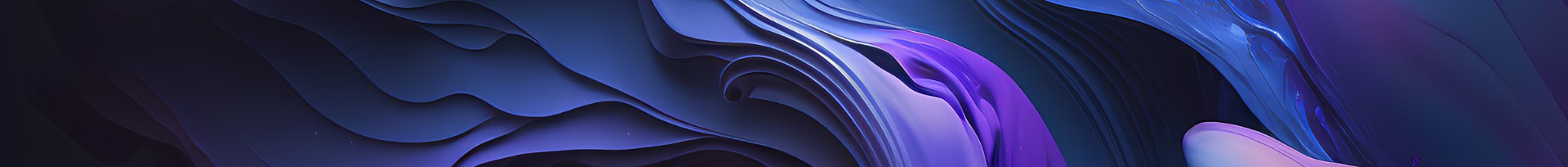 newUROKI.net
Влияние миграций на демографическую ситуацию и экономику стран
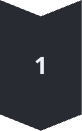 Положительные последствия
Миграция может увеличить численность населения в стране, что положительно сказывается на развитии экономики. Мигранты заполняют дефицит рабочей силы в отраслях, где местных специалистов не хватает.
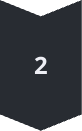 Потенциал для экономического роста
Мигранты часто привносят в новую страну новые знания, навыки и технологии, что способствует инновациям и экономическому росту.
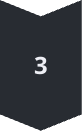 Культурное обогащение
Миграция приводит к культурному обмену и взаимообогащению между разными народами.
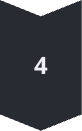 Отрицательные последствия
Миграция может привести к увеличению безработицы среди местного населения, если мигранты конкурируют за рабочие места.
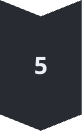 Социальные конфликты
Миграция может вызывать социальные конфликты между коренным населением и мигрантами, особенно в случаях недостаточной интеграции.